РОССИЙСКИЙ УНИВЕРСИТЕТ ДРУЖБЫ НАРОДОВ Факультет физико-математических и естественных наук
Магистерская диссертация.
Двухсекторная модель экономики с неоднородным трудом.
Студентка: Саитгараева Галина Раисовна
Москва, 2012 г.
Содержание
Двухсекторная модель экономики
Свойства производственной функции
Функция полезности CES-типа
Максимизация дохода фирмами
Задача выбора капитала
Спрос на ручной труд
Предложение ручного труда
Асимптотическое равновесие 
Заключение
Двухсекторная модель экономики.
(1)
                                     β,μ Є (0,1).




                                                δ>0
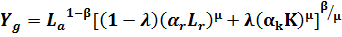 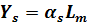 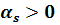 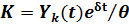 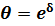 Свойства производственной функции
Утверждение 1: В производственной функции (1) эластичность замены абстрактного труда на механический труд равна 1.
                                                  (5)

 Утверждение 2: Эластичность замены механического труда  технологическим капиталом в (1) определяется формулой 

Следствие: Эластичность замены механического труда  технологическим капиталом больше единицы. (Поскольку по предположению μ Є (0,1)).
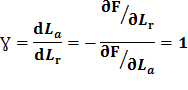 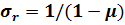 Функция полезности CES-типа
,
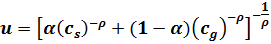 Эластичность замены потребления товаров на потребление услуг для нее равна 


Фирмы, производящие товары и услуги, максимизируют доход, то есть
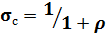 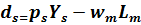 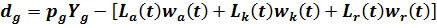 Максимизация дохода фирмами
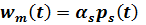 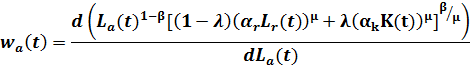 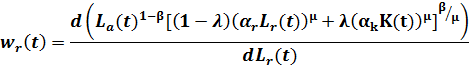 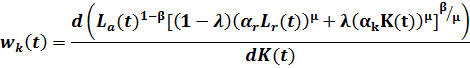 Задача выбора капитала
Задача выбора капитала в нашей экономике решается  следующим образом:





Последняя функция монотонна и меняет знак, поэтому у этого уравнения есть решение.
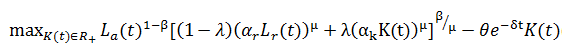 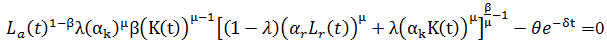 Спрос на ручной труд
Утверждение 3: Оптимизация потребления


Подразумевает
                                                                    (*)



При росте альфа до 1, функция (*) зависит только от услуг и мы получаем что цена на услуги увеличивается.
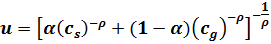 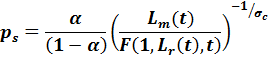 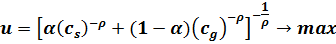 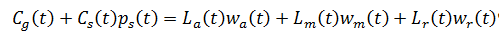 Предложение ручного труда
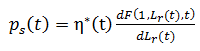 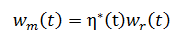 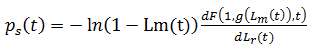 Уравнение, задающее общее равновесный уровень ручного труда:
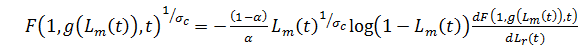 Асимптотическое равновесие
Чтобы найти решение данного уравнения, нужно оценить предельные значения функций
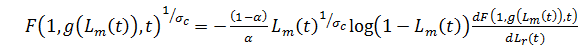 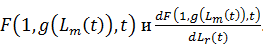 Заключение
Исследовав асимптотическое поведение функций в общем уравнении равновесия, были получены следующие результаты:
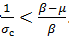 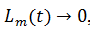 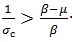 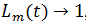 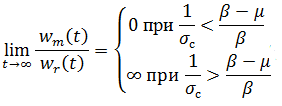 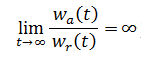 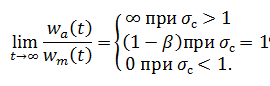